TABLA PERIÓDICA DE LOS ELEMENTOS
Los Gases Nobles
o Inertes.
Propiedades y usos
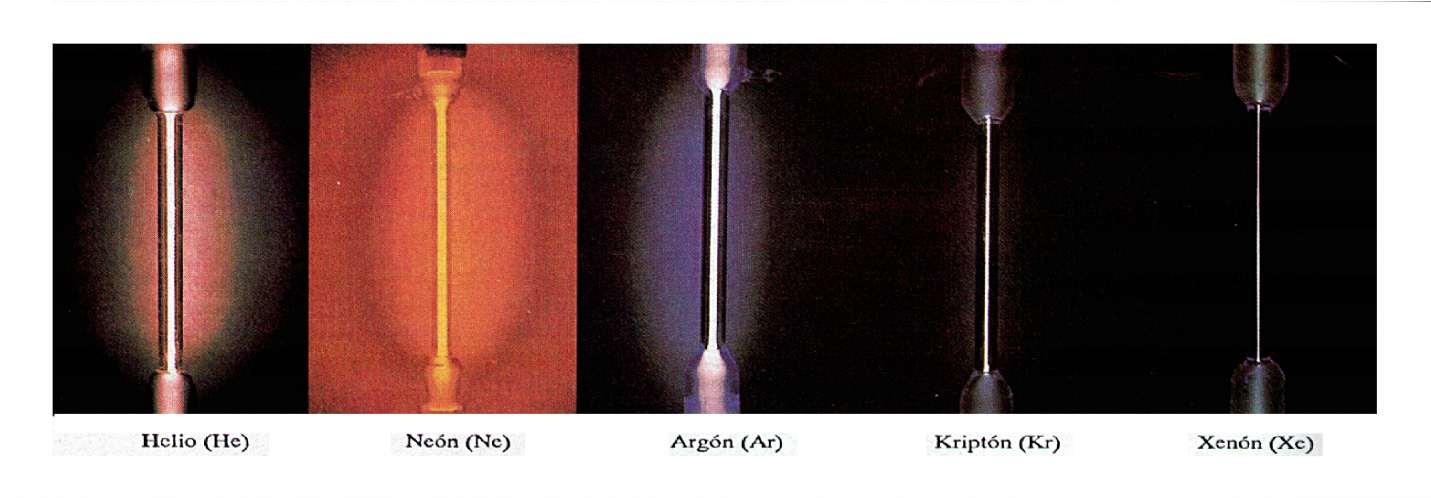 ¿Porqué se llaman gases nobles?
Este nombre  es por su tendencia a no mezclarse con otros elementos, es decir que no reaccionan con otros elementos químicos debido a que tienen poca propensión a ganar o perder electrones (falta de reactividad). Debido  a esto también reciben el nombre de gases inertes.
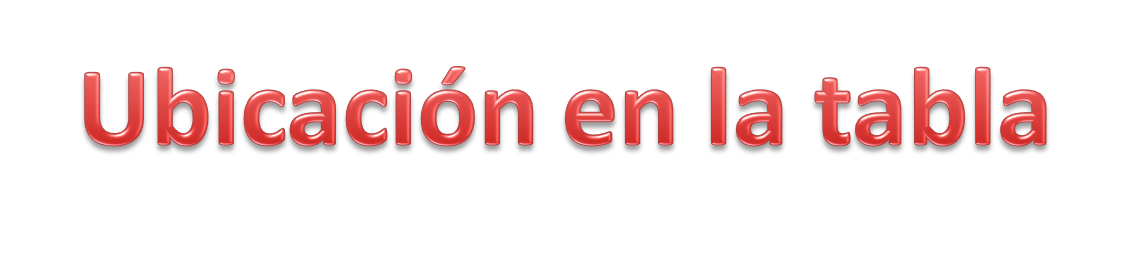 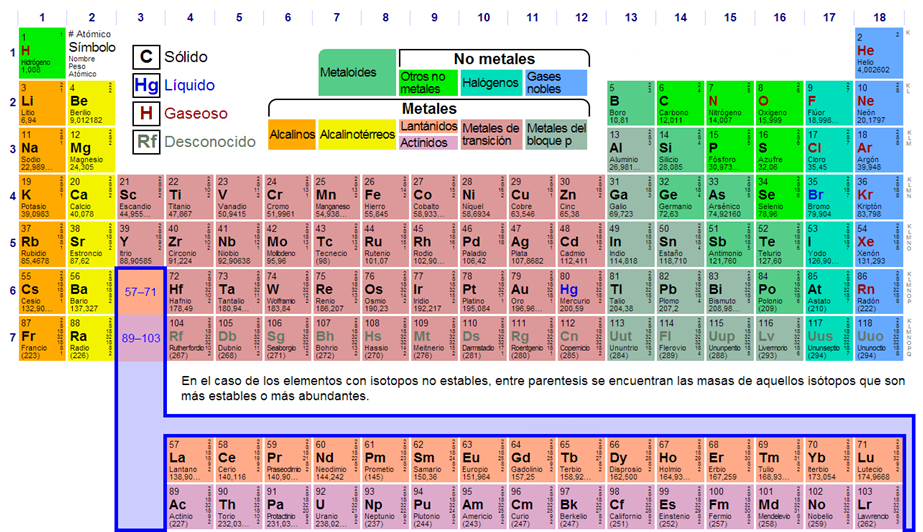 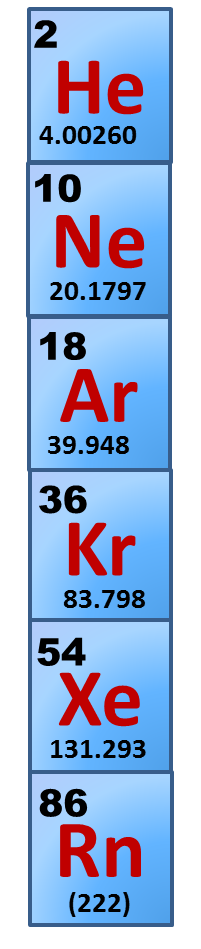 Helio
Propiedades y usos de los Gases Nobles.


Da clic en cada elemento para ver la información.
Neón
Argón
Kriptón
Xenón
Referencias de imágenes
Radón
HELIO
Propiedades
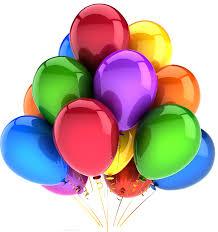 Descubierto en 1868.
Es incoloro.
Es inodoro.
Punto de fusión: -272.2 °C.
Punto de ebullición : -268.93 ° C.
Se extrae del gas natural .
Tiene poca reactividad.
Usos
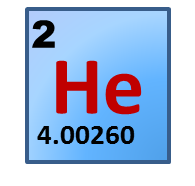 Como medio de enfriamiento de los reactores nucleares.
Se usa en investigaciones criogénicas y en estudios de superconductividad.
Como un escudo de gas inerte para la soldadura de arco.
Se utiliza ampliamente para el llenado de globos.
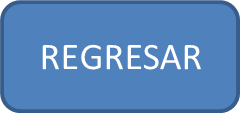 NEÓN
Propiedades
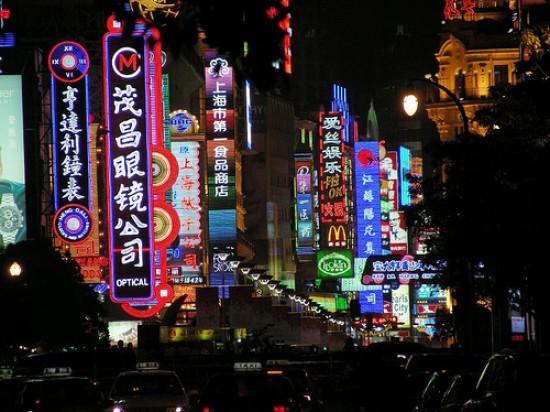 Es incoloro.
Es inodoro.
Punto de fusión: -258.59 ° C.
Punto de ebullición : -246.08 ° C.
En un tubo de descarga de vacío, de neón se ilumina de color naranja rojizo.
Tiene poca reactividad.
Descubierto en 1898.
Usos
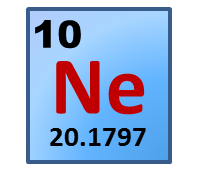 Se utiliza en carteles publicitarios.
Se utiliza como refrigerante criogénico económico.
Se utiliza para la elaboración de láseres de gas junto con el helio.
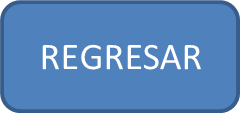 ARGÓN
Propiedades
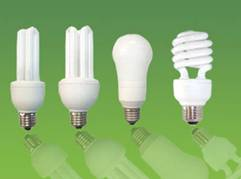 Descubierto en 1894
Es incoloro.
Es inodoro.
Punto de fusión: -189.35 ° C.
Punto de ebullición : -185.85 ° C.
Se extrae por fraccionamiento de aire líquido.
Es un gas muy inerte.
Usos
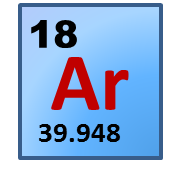 Se utiliza en bombillas y tubos fluorescentes.
Como un escudo de gas inerte para la soldadura de arco y de corte.
Se utiliza  como atmósfera protectora para la obtención de cristales de silicio y germanio.
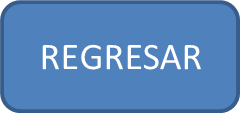 Propiedades
KRIPTÓN
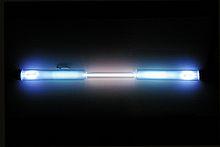 Es incoloro.
Es inodoro.
Punto de fusión: -157.38 ° C.
Punto de ebullición :-153.22 ° C.
Se extrae por fraccionamiento de aire líquido.
Se caracteriza por sus líneas espectrales brillantes verde y naranja.
Descubierto en 1898.
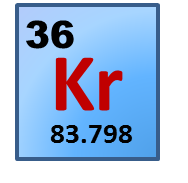 Usos
Se utiliza en bombillas y tubos fluorescentes junto con el Argón.
En imágenes de resonancia magnética.
Se utiliza en lámparas de destellos fotográficos para fotografía de alta velocidad.
Se usa en tomografía computada.
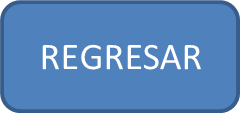 XENÓN
Propiedades
Es incoloro.
Es inodoro.
Punto de fusión: -111.79 ° C .
Punto de ebullición : -108.12 ° C.
Se extrae por fraccionamiento de aire líquido.
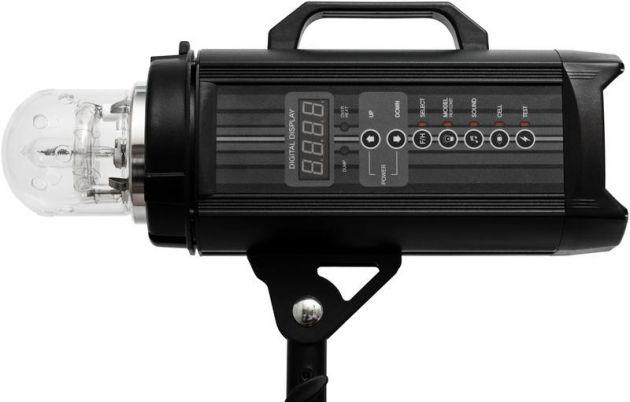 Descubierto en 1898.
Usos
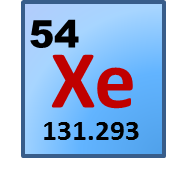 Se utiliza  en la fabricación de lámparas super- brillantes, estroboscópicas ,flashes fotográficos, faros de autos.
Como gas de propulsión iónica para satélites.
Como anestésico.
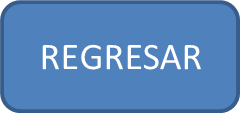 RADÓN
Propiedades
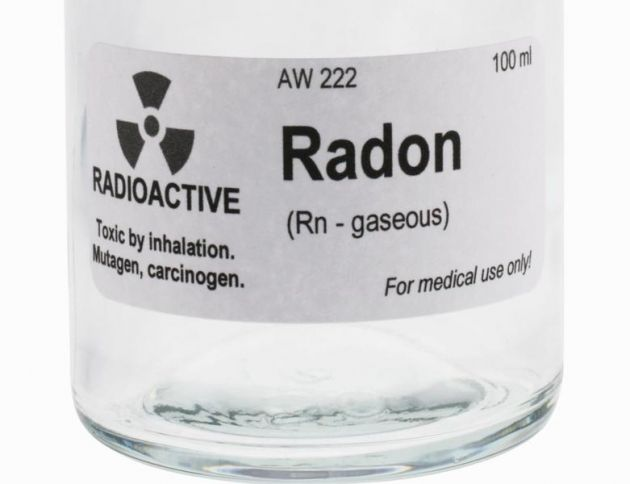 Descubierto en 1900.
Es incoloro.
Es inodoro.
Punto de fusión: -71 ° C .
Punto de ebullición : -108.12 ° C.
Es un gas radiactivo.
Usos
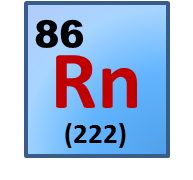 Se llega a utilizar para tratamiento del cáncer y la artritis.
Como método de predicción  de terremotos.
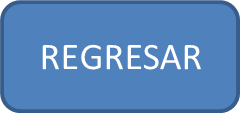 Referencias de imágenes
Imagen 1: gases  nobles
http://www.uclm.es/profesorado/afantinolo/Docencia/Inorganica/Tema5/gases.nobles.jpg
Imagen 2: tabla  http://www.mundonets.com/images/tabla-periodica.png
Imagen 3: globos helio   https://encrypted-tbn1.gstatic.com/images?q=tbn:ANd9GcTFOcpPlaIEK0PomVSNH60Ei_X5QzYJt4k8659weJQOvwIbUq_7sw
Imagen 4:  ciudad  neón  http://3.bp.blogspot.com/-k86mZWLxXxg/URdN5sEyjgI/AAAAAAAAAaI/QmanB_7INTw/s1600/luces-de-neon-550-412.jpg
Imagen 5: lámparas fluorescentes http://2.bp.blogspot.com/_UY3VYwRaJWQ/TBf1csSeJPI/AAAAAAAAAAo/8BQ2Ve79lBY/S760/Lamparas+Fluorescentes.jpg
Imagen 6:  descarga de gas kryptón http://upload.wikimedia.org/wikipedia/commons/thumb/5/50/Krypton_discharge_tube.jpg/330px-Krypton_discharge_tube.jpg
Imagen 7: Lámpara flash con gas xenón  http://curiosidades.batanga.com/sites/curiosidades.batanga.com/files/imagecache/completa/Caracteristicas-del-xenon-2.jpg
Imagen 8: gas radón medicina  http://aqualockit.com/wp-content/uploads/2012/12/radon.jpg
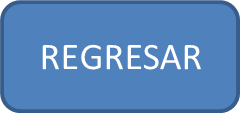